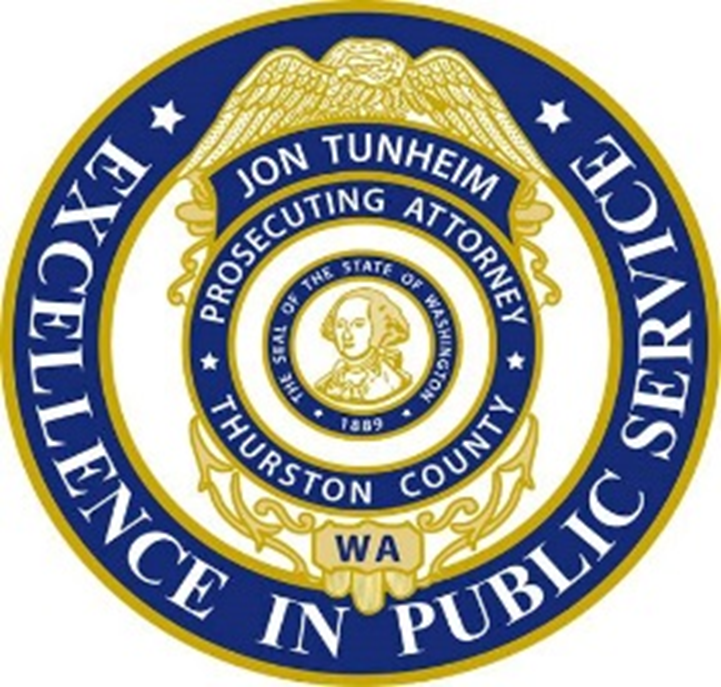 Hope Inspired Leadership
Using the science of hope to build and lead effective teams
Hope mattersHope is a skillHope is universalHope is a choice
Hope is a Strategy
What does it mean to be hopeful?
Thinking about the future
Optimism v. Hope
Hope Theory
3
[Speaker Notes: Hope is the belief that we can create a better future
Hope is a theory of positive change
Goal Driven
Strategic Thinkers
Problem Solvers
Growth minded (never satisfied with the status quo)]
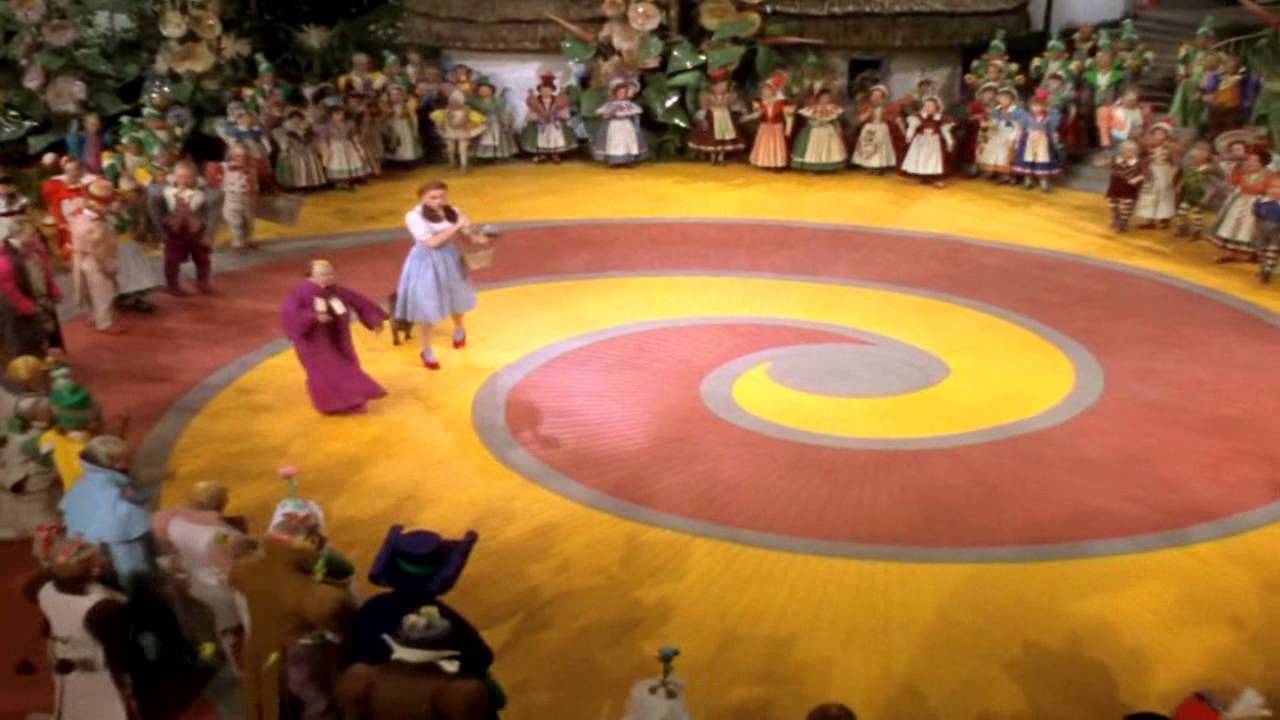 Pathways (Waypower)
Expectation for GOAL acheivement
Agency (Willpower)
[Speaker Notes: Dorothy now has a goal (there’s no place like home} and a sub-goal (we’re off to see the wizard).  She also has a pathway (follow the yellow brick road) and the agency.]
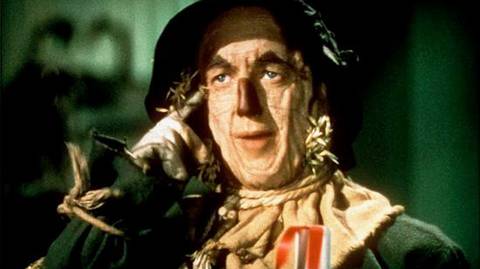 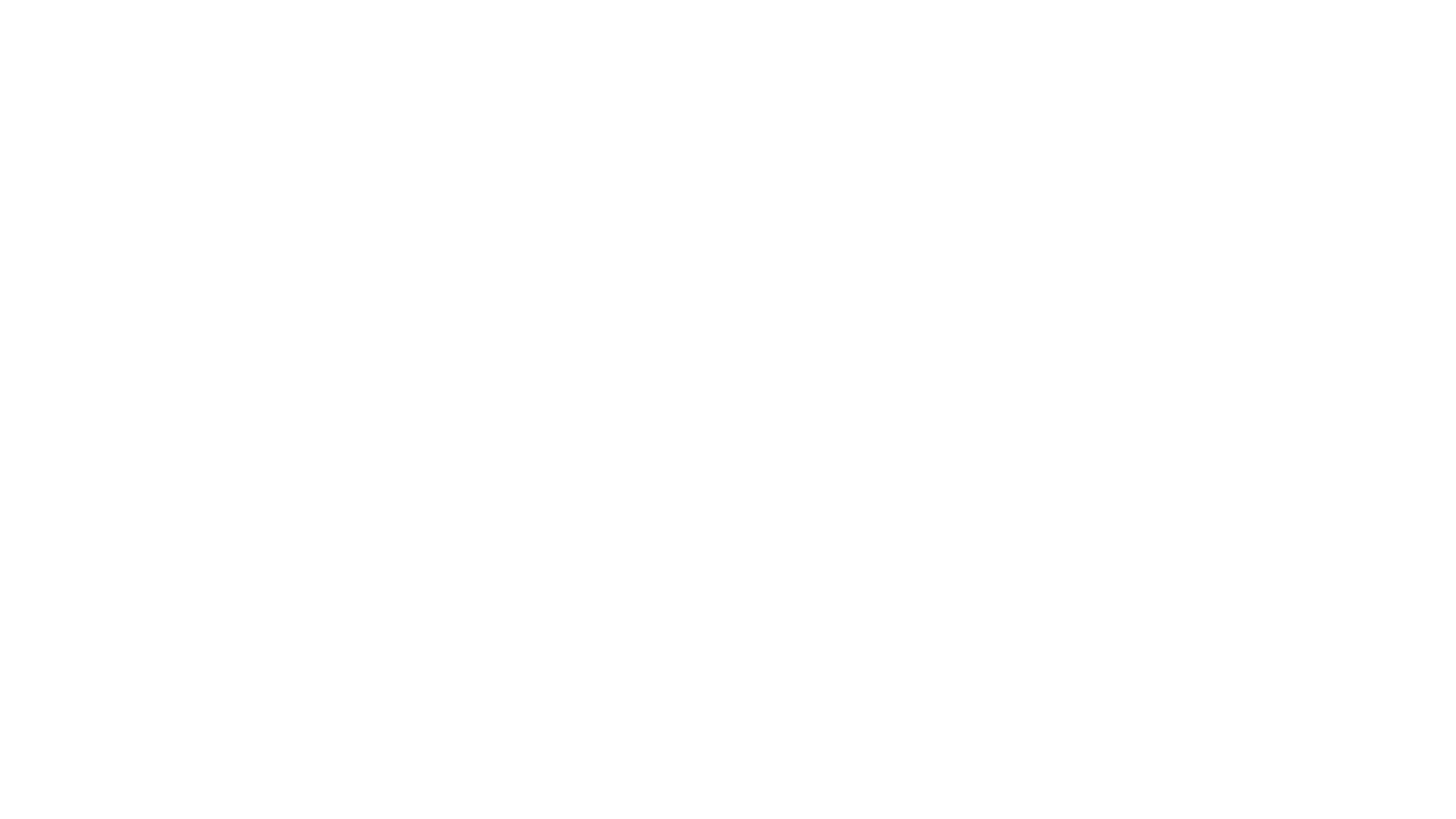 GOALS PATHWAYS AGENCY
Hope is a way
of thinking…
[Speaker Notes: Cognitive process – not emotional
Universal - No correlation between hope and intelligence, gender, etc.
Can be taught and learned
Contagious]
Collective Hope…
[Speaker Notes: Set up the scene – The Wizard of Oz

A group of people working together to achieve a common goal – A TEAM!]
Collective Hope…
…The Foundation of a Team
[Speaker Notes: Shared goals (or sub-goals)
Shared belief that goals are achievable
Collaboratively create strategies (pathways)
Shared motivation and willpower
Common belief that goals are achievable
Collective hope is the foundation of a team]
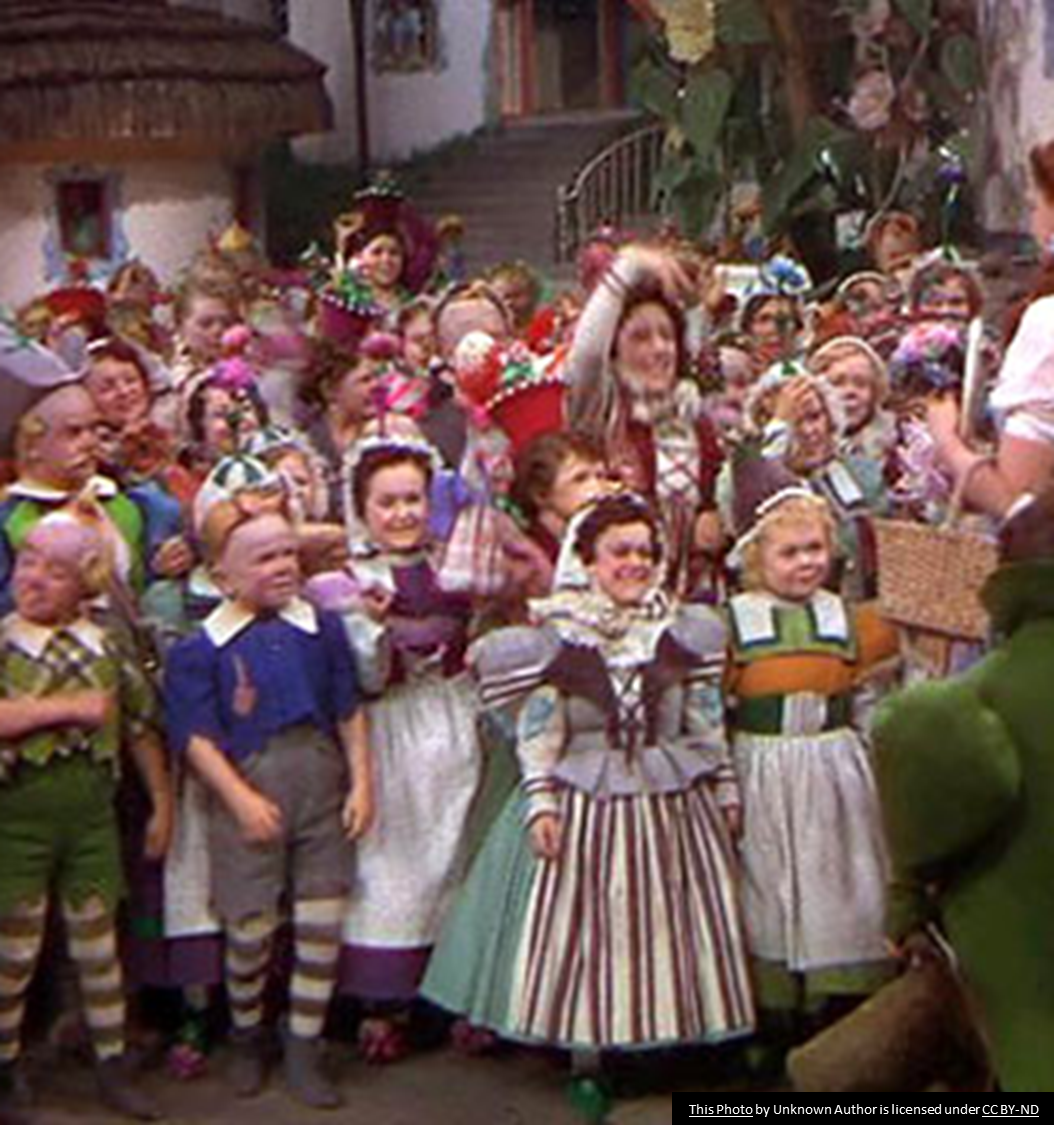 Hope is a social gift we give each other
Measuring Hope
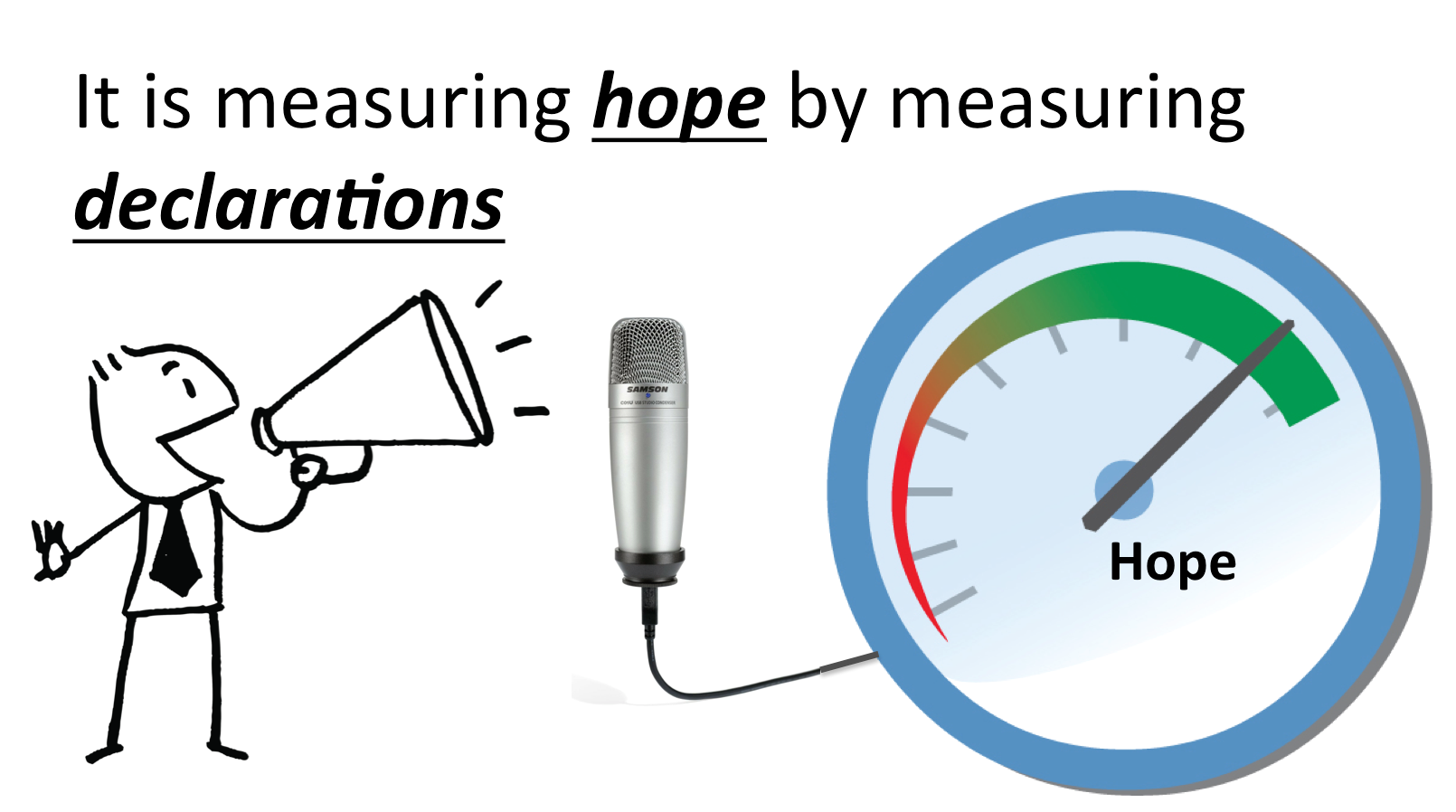 Adult Hope Scale – developed by Dr. Rick Snyder

Collective Hope Scale – developed by Dr. Chan Hellman
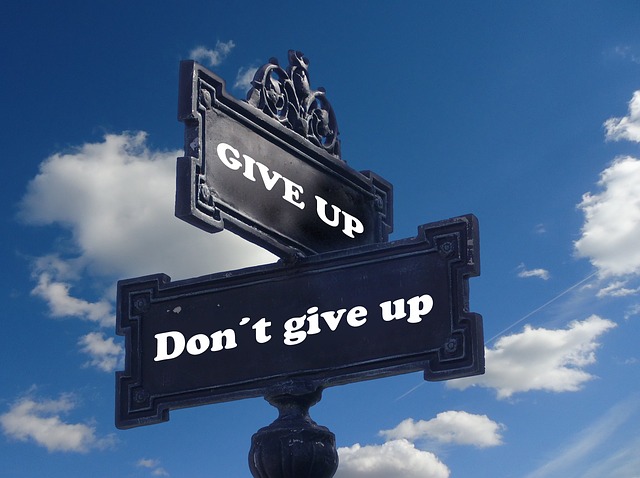 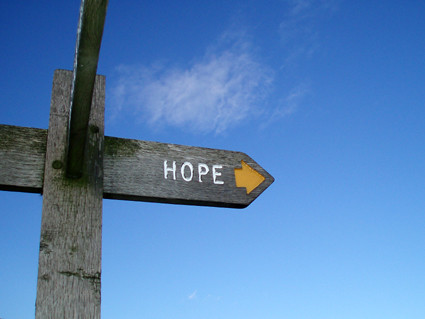 Markers
The words we use are clues to our hope
10
[Speaker Notes: There are ways to evaluate the hope of others without using the hope scale…

Listen to what they say.]
The Power of Hope
Education
Higher academic performance
Best predictor of success in college
Health
Increased health
Higher pain tolerance
Lower depression
Longer Lifespan
Work
Lower unplanned absences (4x)
Higher productivity (1 day/week)
More open to organizational change
Reach goals more often and sooner
More resilient to stress, vicarious trauma and compassion fatigue
Higher profits and lower employee turnover
Hope is a leading predictor of Happiness and Wellbeing
Hopelessness
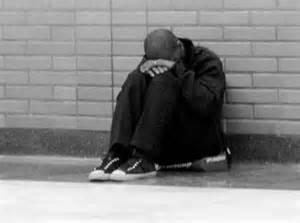 HOPE
Anger
Emotional reaction when goal is profoundly blocked
Overwhelming sense of futility
Despair
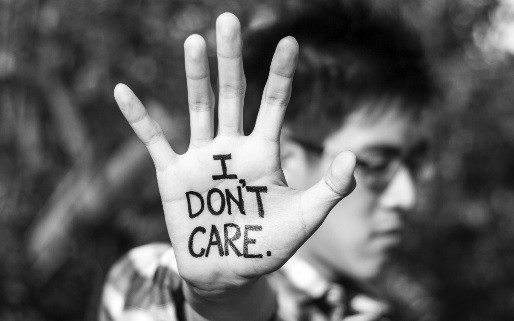 Complete loss of motivation
Apathy (Hopeless)
[Speaker Notes: Markers for hopelessness

Hope (agency) is a depletable resource
Anger response is rooted in fear of failure, inability to achieve the desired goal.
Despair is like grieving the loss of the goal
Apathy is a complete loss of interest in the goal (or the future for that matter).]
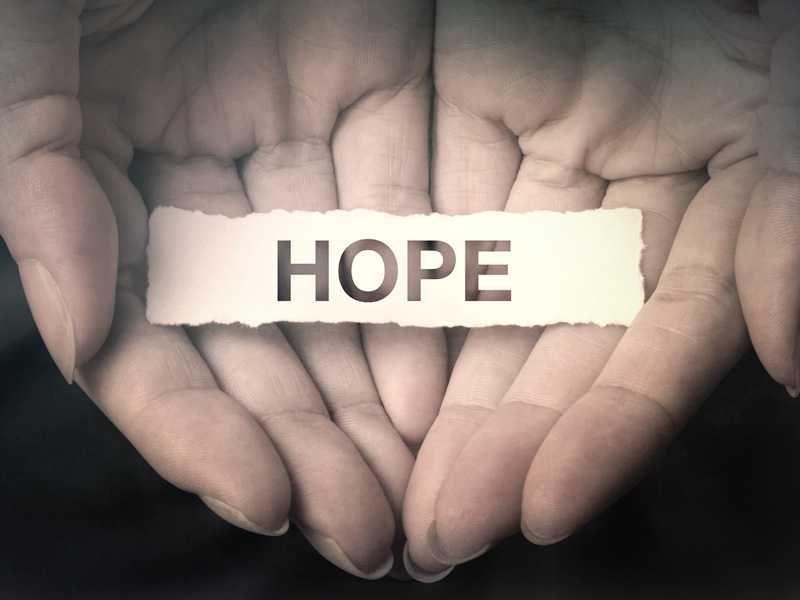 You hold the power of hope in your hands
Hope Inspired Leadership
[Speaker Notes: The Three principals of Hope Inspired Leadership.

The first focuses on the leader

The second focuses on the followers

The third focuses on the team (i.e. mission, vision goals, etc)]
What do people want most from their leaders?
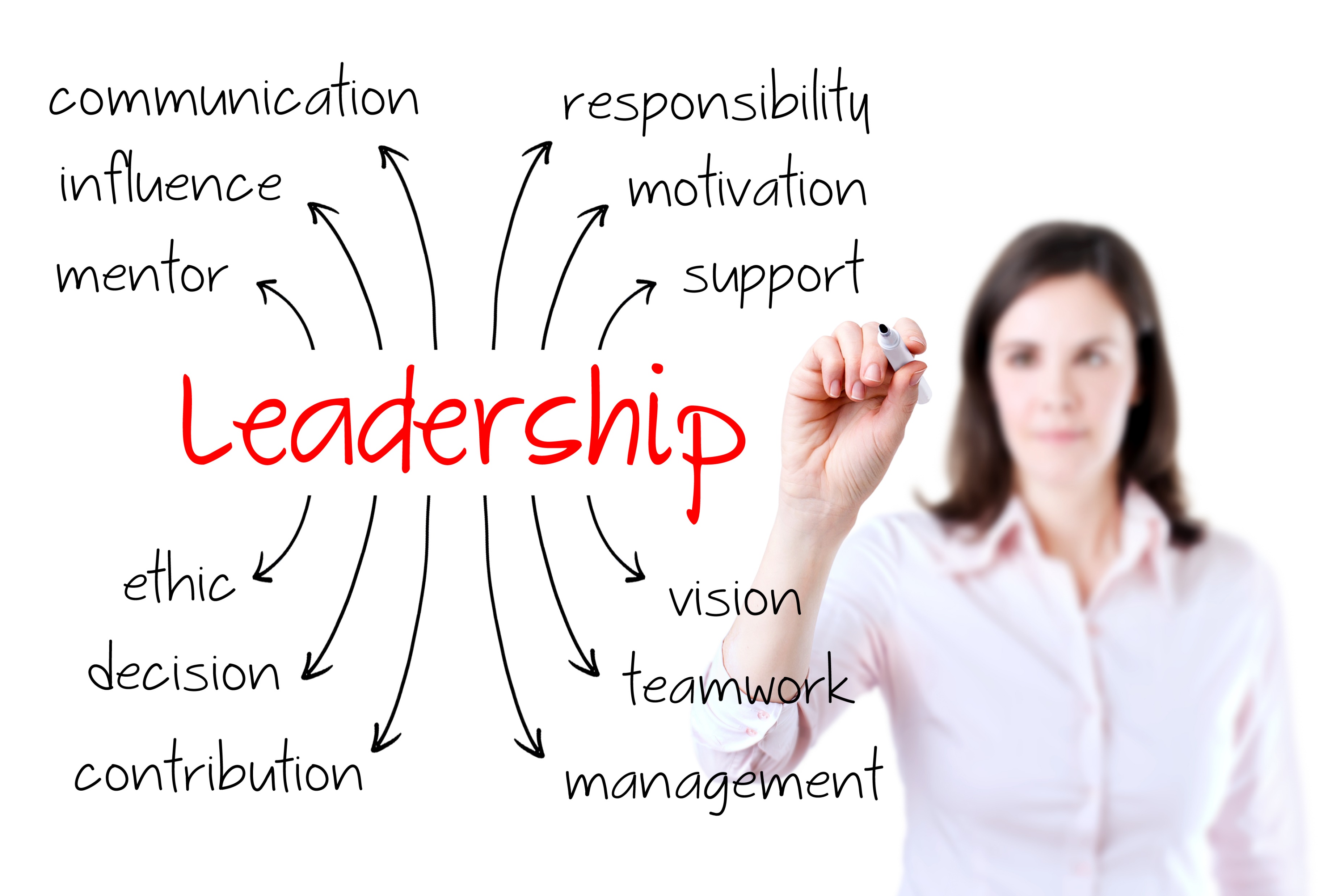 Compassion
Trust
Stability
Hope
[Speaker Notes: How does hope apply to leadership

None of these items have anything to do with position.

True leadership has nothing to do with position or authority

Remember – Dorothy is a servant-based leader]
“Hope… it is the only thing stronger than fear”
[Speaker Notes: President Snow recognizes that Hope is stronger than fear.

The irony is he is a power based (fear) leader

Katniss is a hope-based leader]
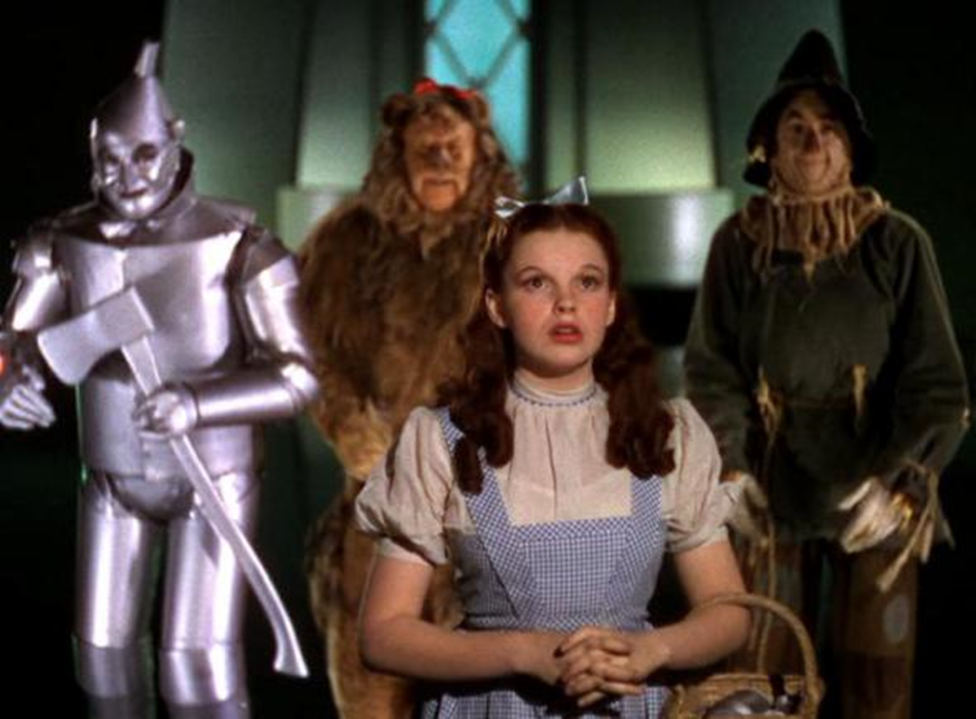 Servant Leadership
Lead through influence
Influence through relationships
Build Trust
Listen
Support hope
Empower
Be courageous
Celebrate achievements
[Speaker Notes: Who’s the Leader?

What makes Dorothy the leader?

What is a servant leader?]
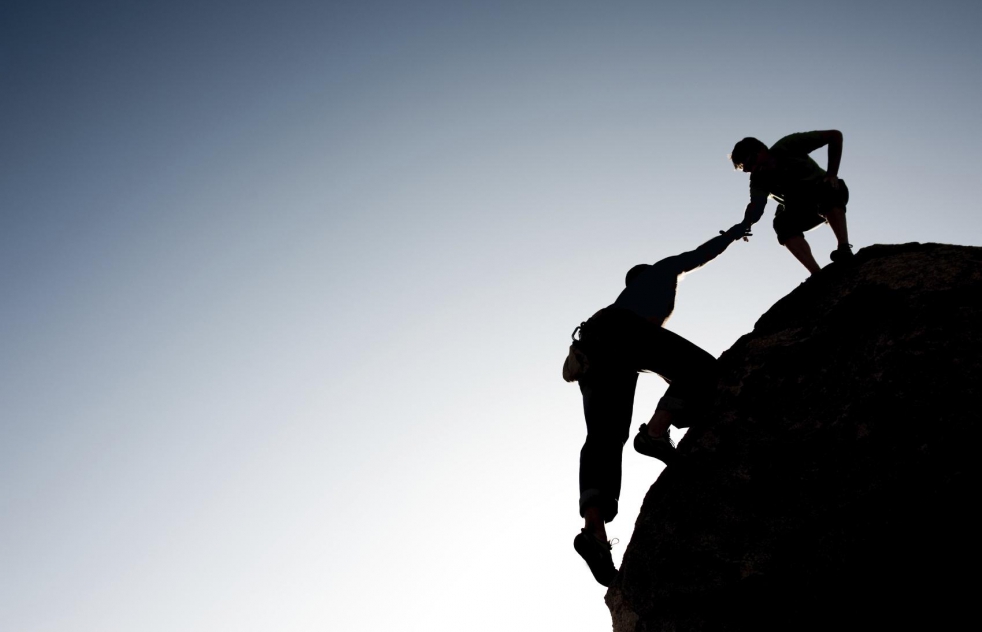 Modeling Hope
Make hope a personal philosophy
Be optimistic
Be goal driven
Think strategically
Solve problems
Let your hope infect others
[Speaker Notes: Think about someone who makes you hopeful.

Recognize you can influence the hope of others.

Be authentically hopeful]
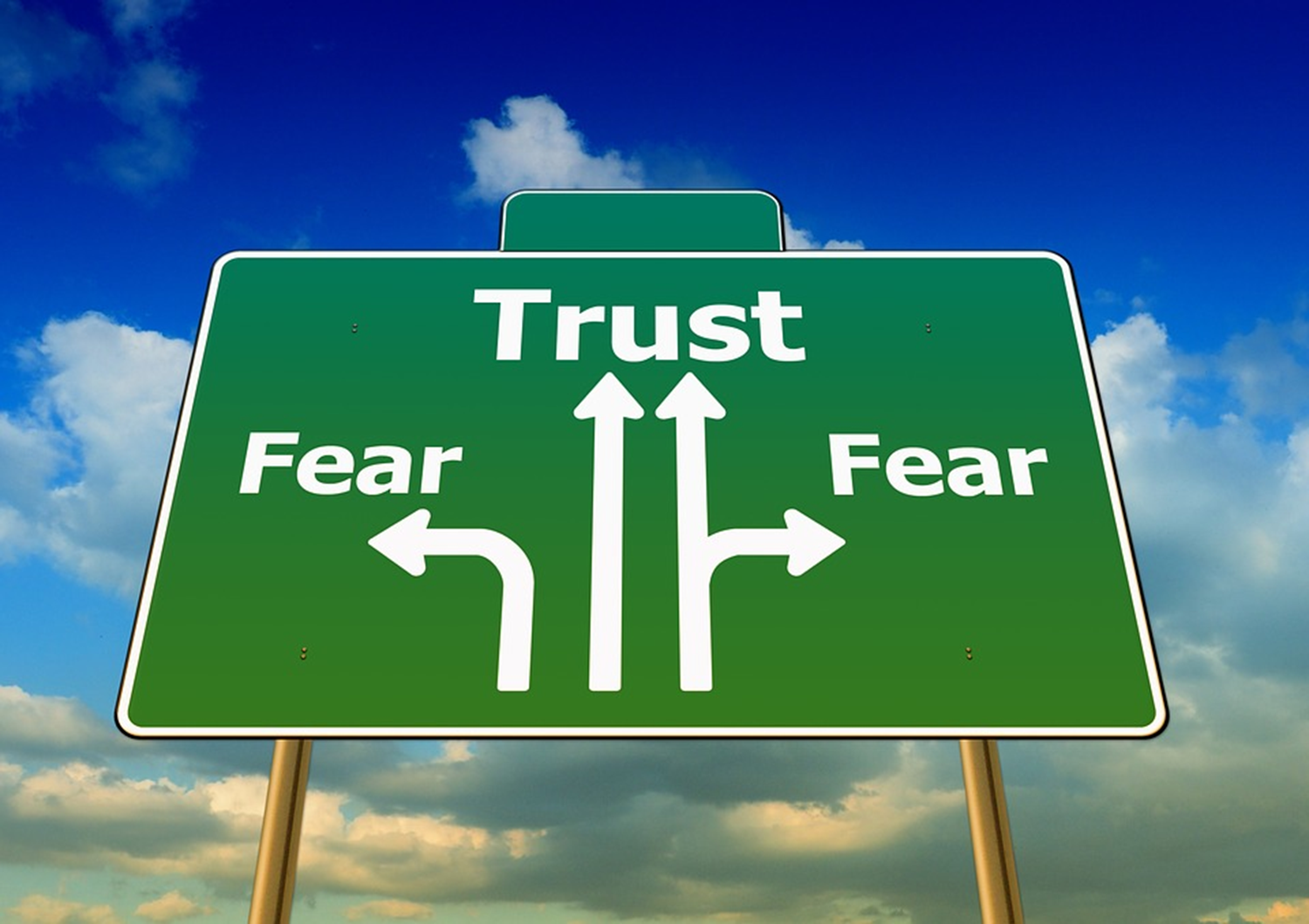 Culture Focused
Engagement, Wellbeing, Satisfaction, Resilience, Performance, Retention
Hope
Trust, Support, Honesty,
Courage, Compassion, Forgiveness
Optimism
Nostalgia
Organizational Culture
Memory
Past
Imagination
Future
Distrust, Instability, Dishonesty, Bullying, Blaming, Gossip
Fear
Rumination
Pessimism & Worry
Stress, Conflict, Burnout, Disengagement, Absenteeism, Turnover
Culture Focused
[Speaker Notes: Fear includes a constant fear of failure, what the future may bring, or just the future will never get better.]
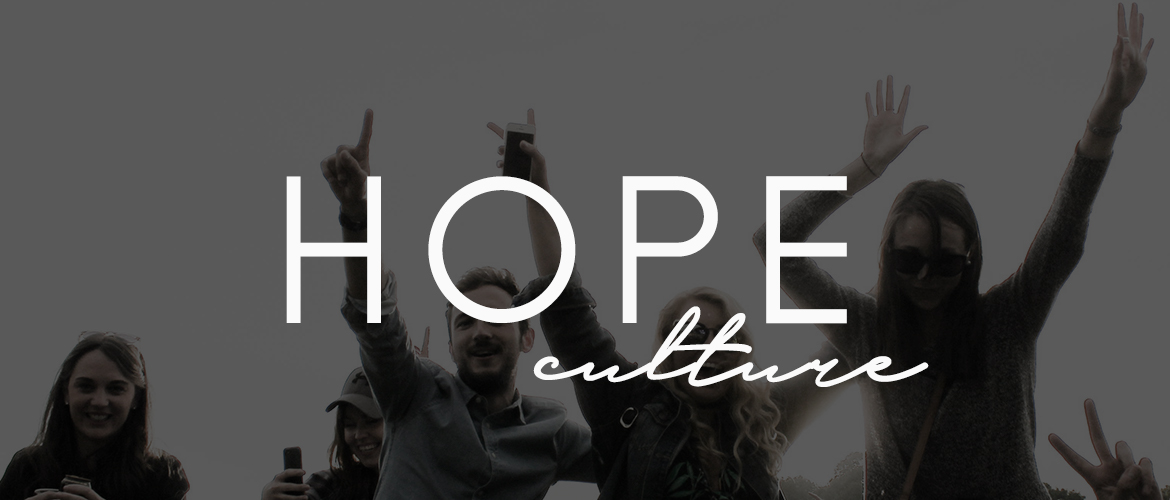 Pay attention to markers
Teach and use hope framework
Make hope a valued strength
Leverage the contagiousness of hope
Promote strategic thinking and problem solving
Celebrate achievement
Building Hopeful Culture
21
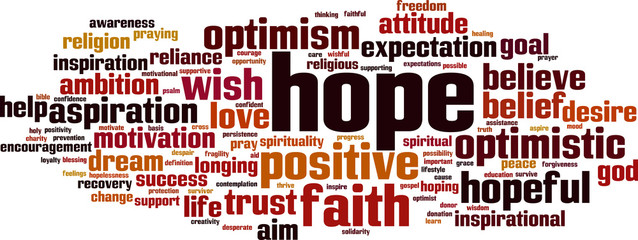 Hope Centered
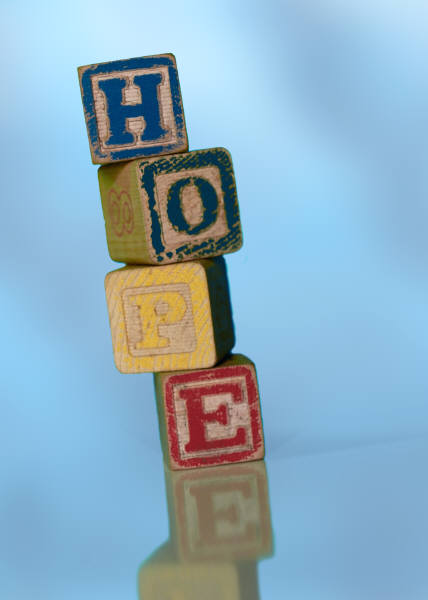 Building Hope
HOPE
Goal Achievement
Pathways
Agency
Goals
Creating Future Memories
(Time Traveling)
Thinking about a better future
[Speaker Notes: Click on GOAL SETTING for goal setting exercise
Click on PATHWAYS for pathway exercise]
Goals“Begin with the end in mind”		-Stephen Covey
Goals are most motivating when they are both desirable and achievable.
[Speaker Notes: In looking at goals, consider

Achievement v. avoidance
Avoidance goals are rooted in fear and will have limited motivation
Achievement goals are rooted in achievement and a motivating over a longer time

Time: Infinite, distal and proximate
SMART GOALS

Its all about desirable and achievable to the goal setter

i.E can’t make your goal their goal]
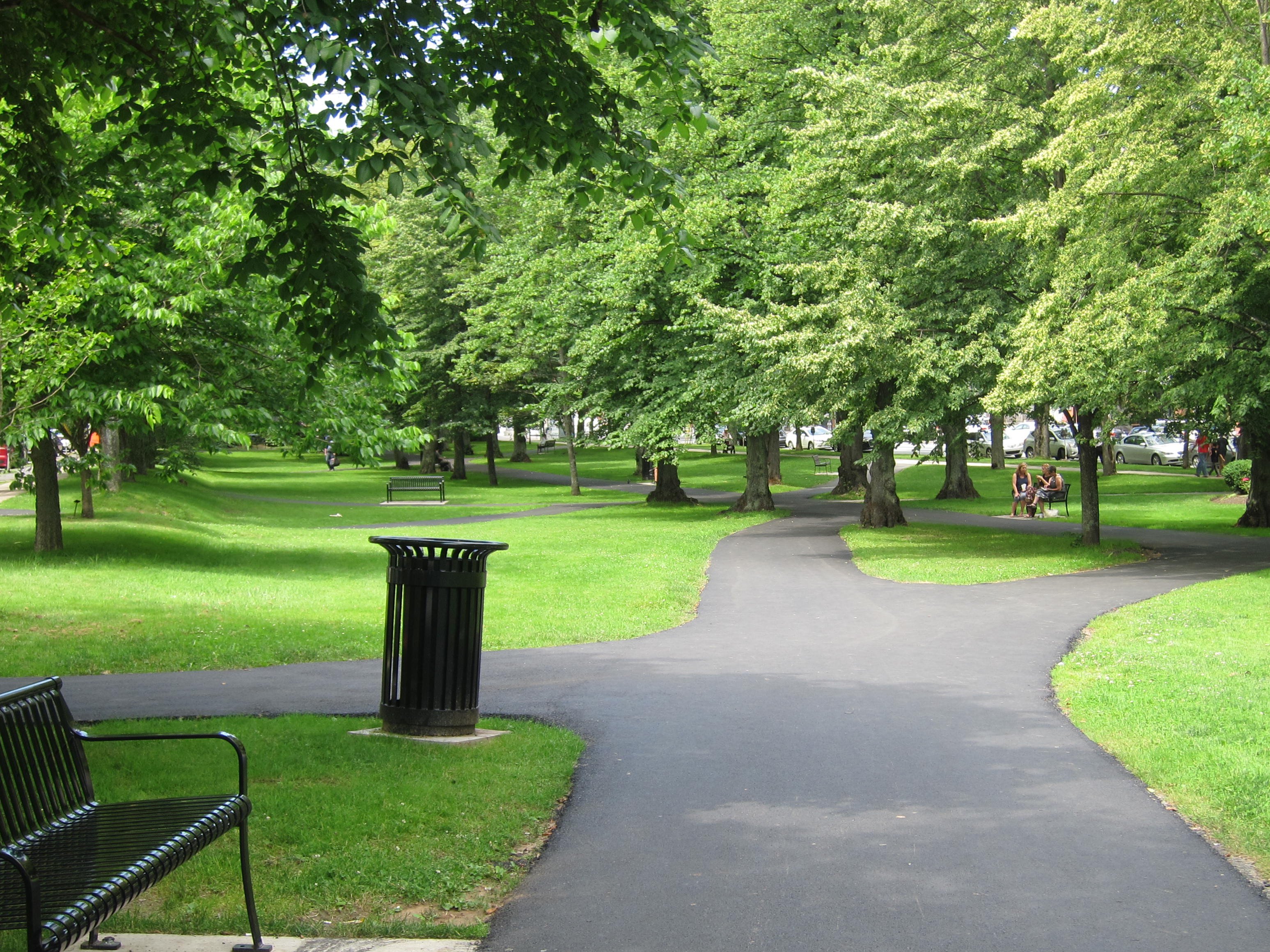 Pathways
Determine sub-goals
Brainstorm pathways/strategies to connect sub-goals
Identify barriers that currently exist or may arise
Brainstorm solutions to barriers
Select pathway which provides the highest likelihood of success
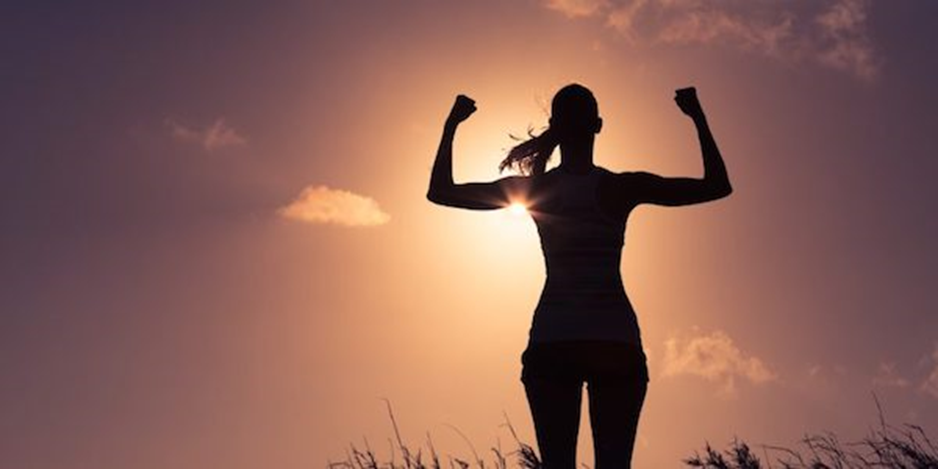 Agency
Self-Efficacy
Courage
Zest
Grit
[Speaker Notes: Self Efficacy - “The belief in one's capabilities to organize and execute the courses of action required to manage prospective situations.“

Courage - The willingness to face adversity even when fearful.  This allows us to take risks when chasing goals.

Zest – (component of courage) Enthusiasm for life.  Our source of energy.

Grit – Passion and perseverance toward long term goals  (Angela Duckworth)]
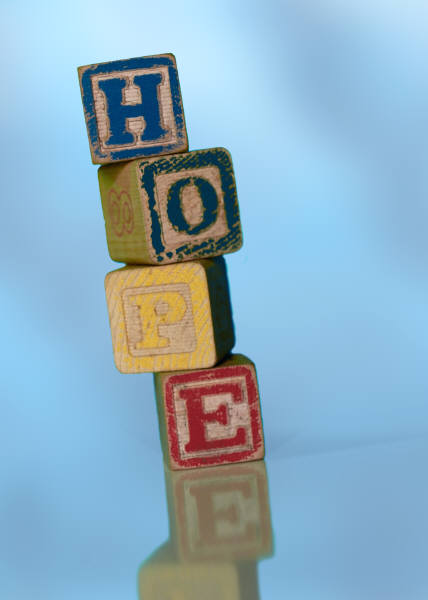 Building Organizational Hope
Collective Hope
Common Pathways
Agency
Common Goals
Mission
(Why Statement)
Vision
(Create Future Memory)
Purpose, Mission, Values
Vision
Infinite Goals
Strategic Goals
Pathway
Pathway
Pathway
Sub- Goal
Sub- Goal
Sub- Goal
Pathway
Pathway
Pathway
Sub- Goal
Sub- Goal
Sub- Goal
Pathway
Pathway
Pathway
Agency
Hope Centered
[Speaker Notes: The final step of building collective hope is alignment

Lencioni calls this organizational health

Common Goals, Common Pathways, Shared Agency

Strategic planning]
While there is life, there is hope…
[Speaker Notes: Stephen Hawking spent his career looking for the Theory of Everything in physics

Turns out the Theory of Everything in life is hope]
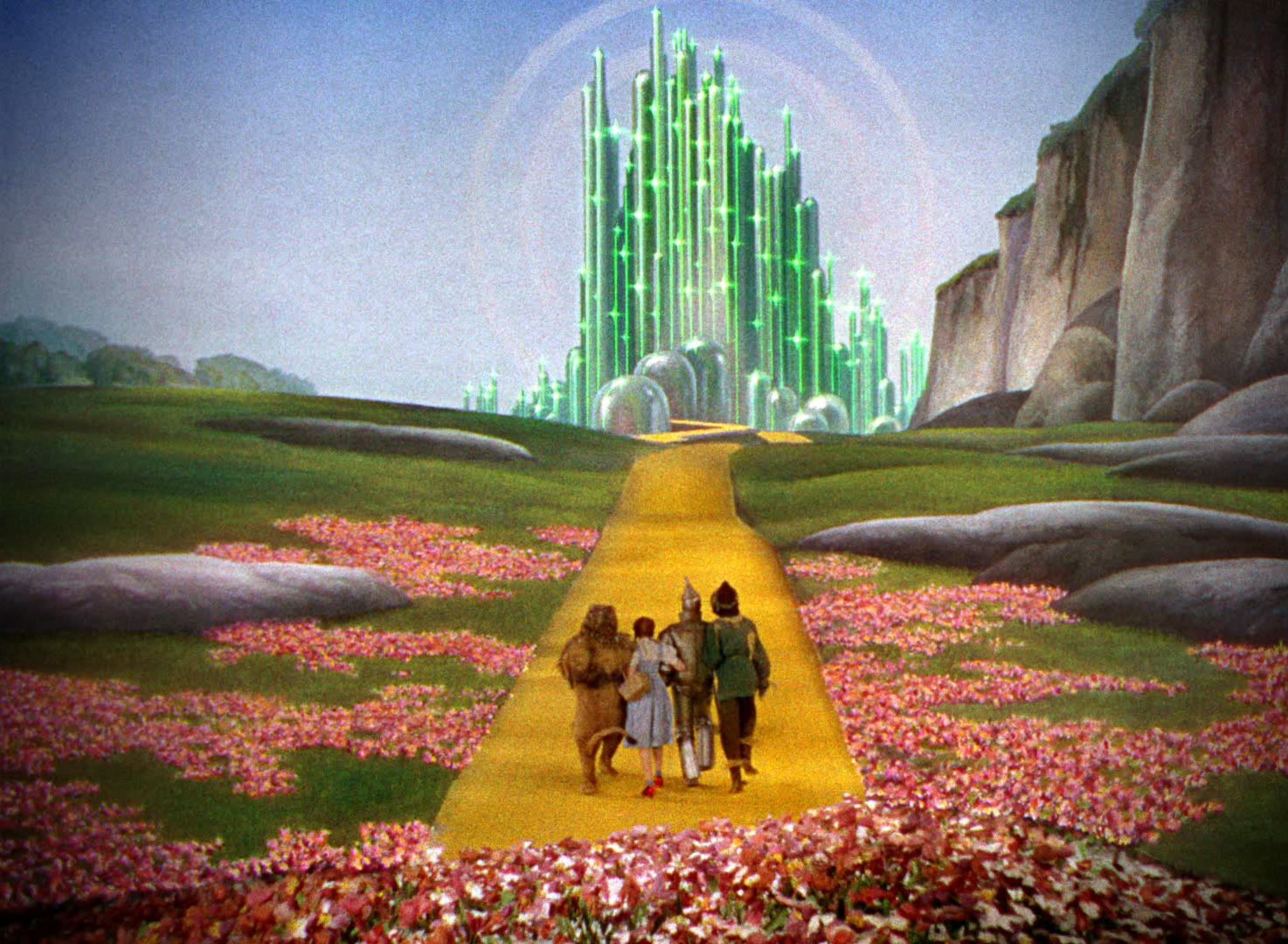 “Everything that is done in the world is done by hope”
Martin Luther
[Speaker Notes: Hope is what drives us to achieve our goals.

It is the ultimate skill that allows us to achieve our goals.

Hope is a strategy.]
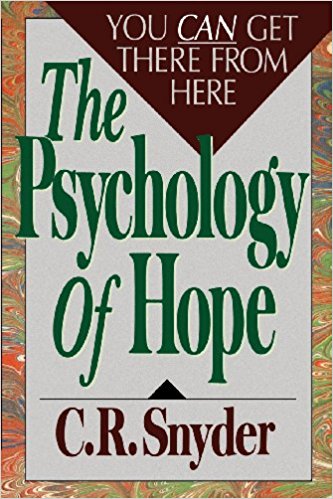 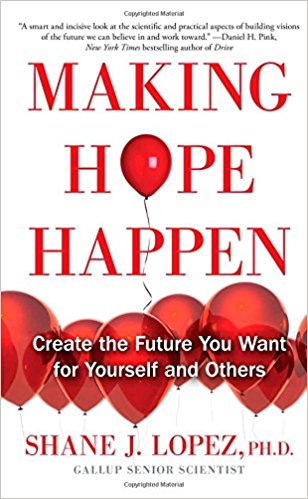 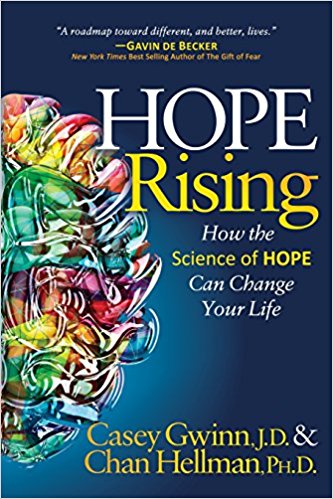 Contact Information
Jon Tunheim , Thurston County Prosecuting Attorney
Email: jon.tunheim@co.thurston.wa.us
Phone: (360) 786-5540